Tensão Admissível
www.tallesmello.com.br
Introdução
“Capacidade de carga (Tensão Admissível) é a tensão que provoca a ruptura do maciço de solo em que a fundação esta embutida.”
Introdução
A NBR 6122 (ABNT, 2010) destaca que a tensão admissível de um solo pode ser encontrada através de três métodos distintos: métodos teóricos; semiempíricos e ensaio de prova de carga sobre placa. 
Nos métodos teóricos, a capacidade de carga é calculada a partir de formulações propostas por pesquisadores, baseadas na compressibilidade e resistência ao cisalhamento do solo. 
Já nos métodos semiempíricos os resultados de ensaios de campo, como é o caso da sondagem à percussão SPT, são relacionados diretamente à tensão admissível.
Método Teórico: Terzaghi (Vesic)
rup = C.Nc.Sc + q.Nq.Sq + ½..B.N.S
Sendo:
q = .z – Carga
 - Peso especifico do solo (tf/m³)
B – Menor lado da base da sapata (m)
C – Coesão (KPa)
Nc,Nq,N - Fatores da capacidade de carga
Sc, Sq, S - Fatores de correção para o formato da sapata
Método Semi-Empirico: Aoki-Velloso
Coeficientes K e α
Método Semi-Empirico: Décourt-Quaresma
Exemplo 01
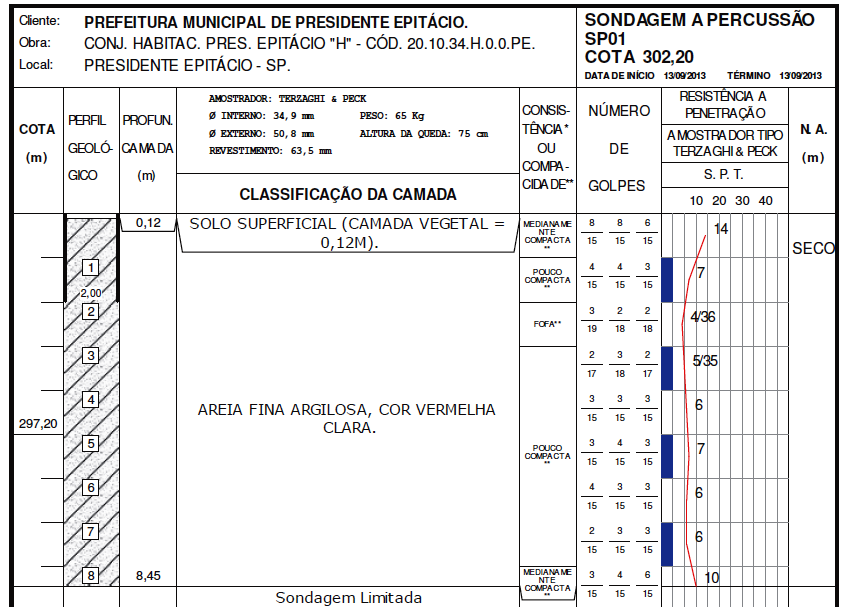 Conforme sondagem da cidade de Presidente Epitácio/SP, calcule a tensão admissível utilizando o método de Aoki e Velloso, na sapata abaixo.
Dados: Z = 1,00 m
Exemplo 02
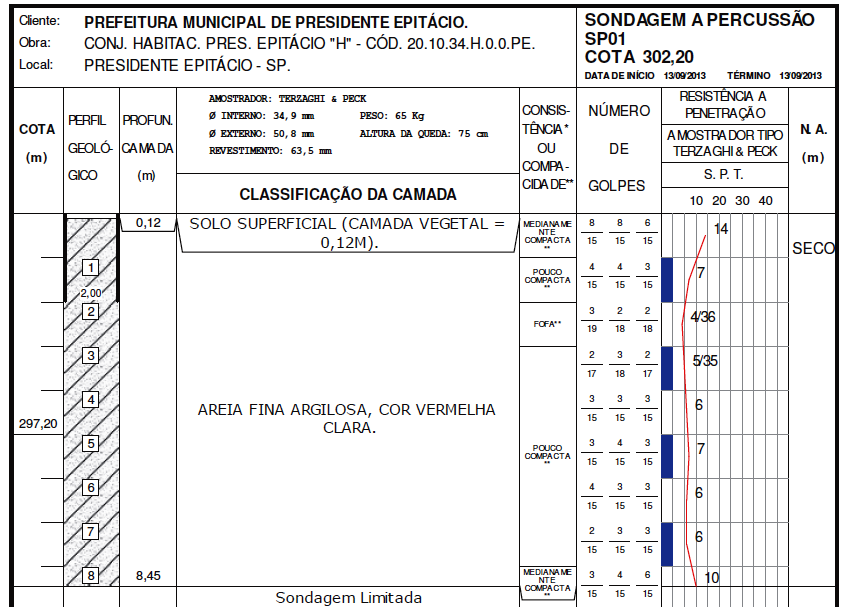 Conforme sondagem da cidade de Presidente Epitácio/SP, calcule a tensão admissível utilizando o método de Aoki e Velloso, na sapata abaixo.
Dados: Z = 2,00 m
Exemplo 03
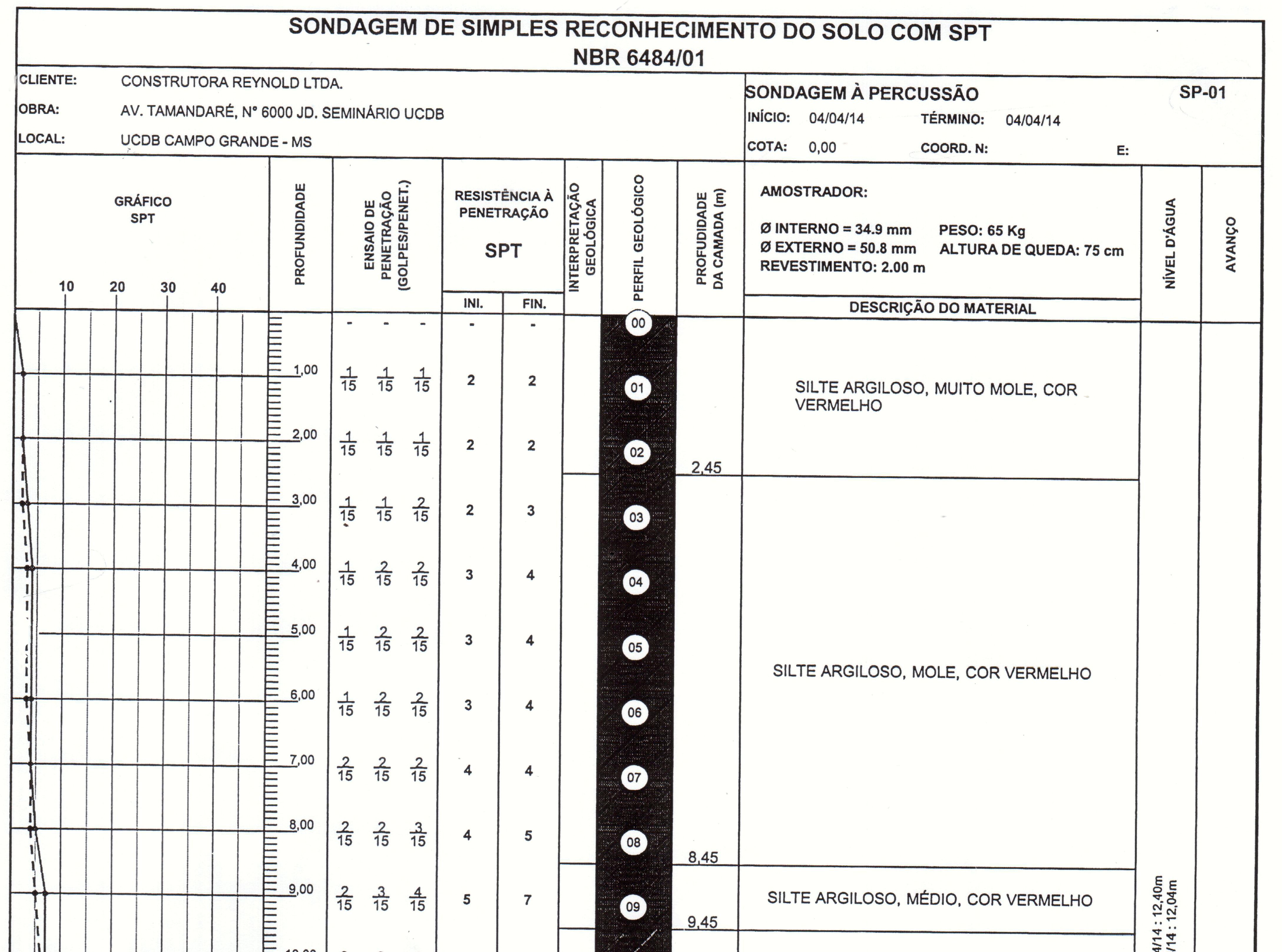 Conforme sondagem, calcule a tensão admissível utilizando o método de Aoki e Velloso, na sapata abaixo.
Dados: para Z =1,00m
Exemplo 04
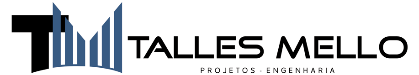 Conforme sondagem, calcule a tensão admissível utilizando o método de Aoki e Velloso, na sapata abaixo.
Dados: para Z =1,00m e 2,00 m.
Exemplo 05
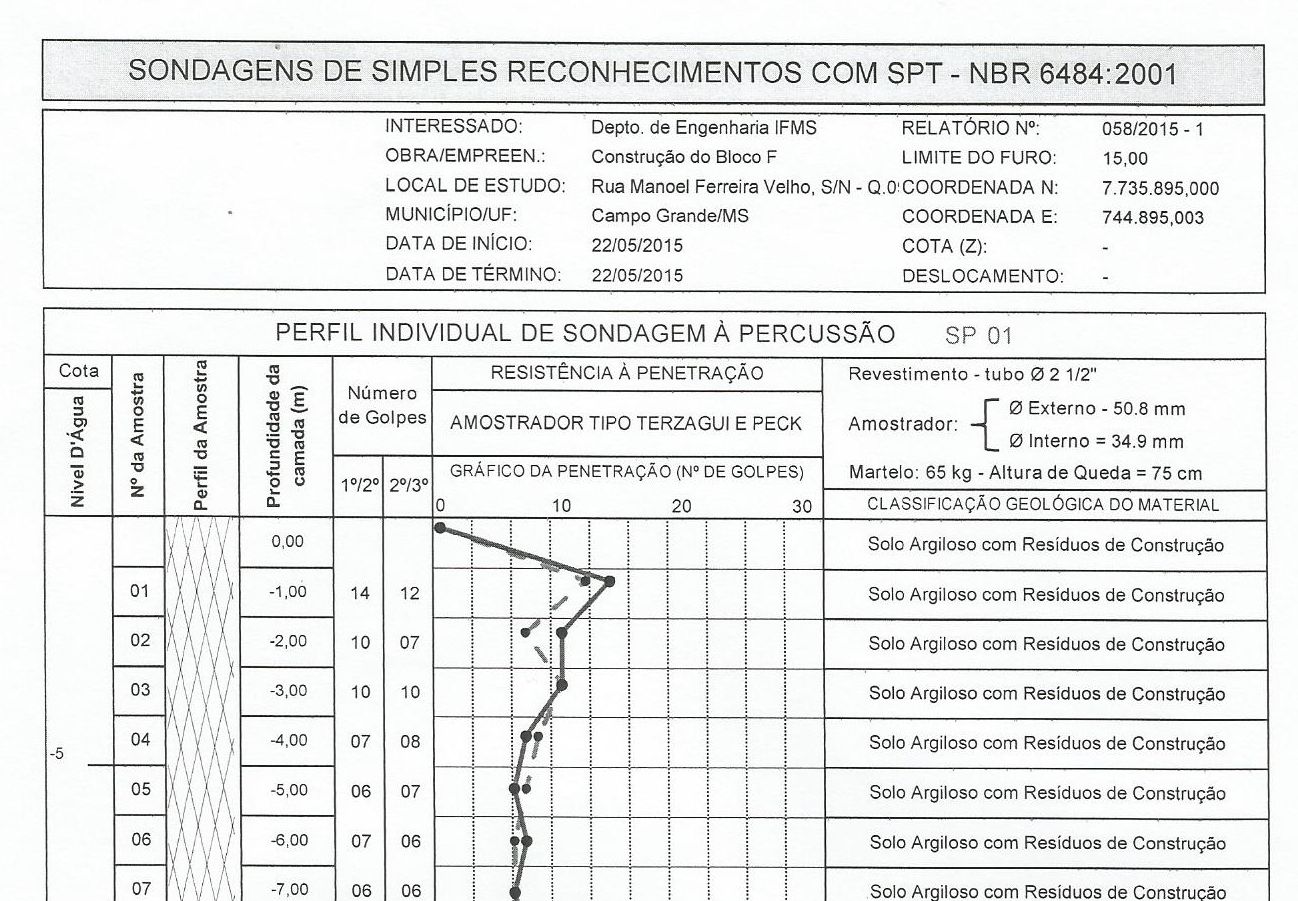 Conforme sondagem, calcule a tensão admissível utilizando o método de Aoki e Velloso, na sapata abaixo.
Dados: para Z =1,00m e 2,00m
Z =1,00m
Z =2,00m